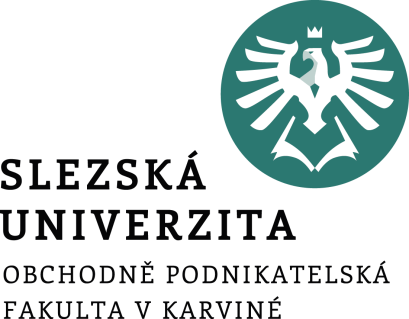 INFORMAČNÍ SYSTÉMY VE VEŘEJNÉ SPRÁVĚ
5. Agendové systémy
Ing. Radim Dolák, Ph.D.
Cíle přednášky
Definovat pojem agenda 
Definovat pojem agendový informační systém
Orientovat se v základních agendových systémech
Pochopit princip základních identifikátorů AIFO a ZIFO  
Znát základní agendy a evidence ve veřejné správě
Agendové informační systémy
Každý subjekt veřejné správy zabezpečuje zpracování zákonem svěřených agend. 
V dnešní době se většina agend zpracovává elektronicky, avšak pro maximální zefektivnění jednotlivých procesů je třeba promyslet možné alternativy a rizika. 
Informační systémy ve veřejné správě jsou tvořeny moduly, které slouží k výkonu jednotlivých agend. 
Celý systém je pak tedy tvořen příslušnými agendovými informačními systémy.
Agendové informační systémy - definice
Agenda je souhrn činností spočívajících ve výkonu vymezeného okruhu vzájemně souvisejících činností v rámci působnosti příslušného orgánu, v našem případě v rámci státní a veřejné správy.

Agendový informační systém je informační systém veřejné správy, sloužící k výkonu agendy. Sdílí data se základními registry.
Agendové informační systémy - definice
Činnost je soubor úkonů, které jsou za účelem výkonu veřejné moci vykonávány orgány veřejné moci v rámci jejich agendy. 
Role je souhrn oprávnění úřední osoby, která vykonává určitou činnost, k přístupu k referenčním údajům v základních registrech nebo k údajům v agendových IS. 
Činnostní role je činnost s vydefinovanou rolí (oprávněním).
Správce agendového IS zajišťuje realizaci vazby mezi agendovým IS a IS základních registrů za účelem zapisování údajů.
Agendové informační systémy - požadavky
Agendový systém  by měl být modulární a konfigurovatelný tak, aby dával možnost jednoduše přidávat zpracování dalších nových agend, a současně také rychlou a nenákladnou úpravu stávajících agend (tak aby byly v souladu se změnami legislativy). 
Musí být jednoduše rozšiřitelný pro takový počet uživatelů, který úřad nebo celý resort aktuálně potřebuje. 
Musí umět zpracovávat elektronická podání, která jsou úřadu doručena systémem datových schránek a dále zpracována elektronickou spisovou službou. 
Měl by být také integrován s dalšími provozními systémy tak, aby bylo snadné automatizovat vstupy a výstupy dat z různých interních zdrojů bez nutnosti manuálních operací "kopíruj a vlož" mezi několika otevřenými okny na monitoru.
Agendové informační systémy
V agendovém informačním systému jsou implementovány interní služby, zabezpečující komunikaci prostřednictvím ISZR s ostatními AIS a ZR. 

Agendové informační systémy mohou být z hlediska komunikace se základními registry: 
jednoagendové (výkon 1 agendy); 
integrované (výkon více agend). 

V rámci OVM může být implementována tzv. integrační platforma, která může zefektivnit výměnu informací mezi jednotlivými AIS a dalšími IS úřadu v rámci OVM apod.
Agendové informační systémy - identifikátory
Agendový identifikátor fyzické osoby (AIFO) je neveřejným identifikátor, který je jednoznačně přiřazen záznamu o fyzické osobě v příslušném agendovém IS nebo základním registru. 
Je odvozen ze zdrojového identifikátoru fyzické osoby a kódu agendy. 
Využívá se výlučně k jednoznačnému určení fyzické osoby pro účely výkonu agendy, pro kterou byl přidělen. 
Z AIFO nelze odvodit zdrojový identifikátor fyzické osoby a nelze z něj ani dovodit osobní nebo jiné údaje o fyzické osobě, jíž byl přiřazen. 
Úřad pro ochranu osobních údajů vytváří a AIFO a zajišťuje převod AIFO v agendě na AIFO této fyzické osoby v jiné agendě, a to na základě zákonného požadavku.
Agendové informační systémy - identifikátory
Zdrojový identifikátor fyzické osoby (ZIFO) je neveřejný identifikátor. 
Nelze z něho dovodit osobní ani jiné údaje o fyzické osobě, jíž byl přiřazen.
Agendové informační systémy - členění
Agendové IS můžeme rozdělit na: 
centrální, které umožňují sdílený přístup, který je většinou realizován formou portálového řešení; 
lokální, které OVM používají pro podporu výkonu svých agend a které mohou být poskytnuty pro podporu výkonu činností v agendách zřizovaných a příspěvkových organizací.
Agendové informační systémy - funkce
Editační = slouží pro přístup editorů k referenčním údajům v příslušném registru, editačními funkcemi jsou zápis, změna a likvidace záznamů; 

Informační = slouží pro přístup k referenčním údajům, uloženým v registru, informačními funkcemi registru jsou čtení údajů, poskytnutí změn referenčních údajů, hromadný výdej údajů, autentizace fyzické osoby podle elektronického identifikačního dokladu a výdej informací o využití dat v registru;
Agendové informační systémy - funkce
Správní = určeny pro správce registru, jsou jimi znepřístupnění výdeje, zrušení znepřístupnění výdeje a čtení informace o znepřístupnění výdeje informací o využití referenčních údajů., výdej editora údaje, zveřejňování závazných číselníků, výdej statistik registru obyvatel, likvidace záznamů v registru obyvatel podle skartačních pravidel, zápis provozních a auditních údajů a kontroly konzistence datových údajů.
Agendové informační systémy – příklady
1) územní identifikace
kancelářský systém – spisová služba 
úřední deska 
správní řízení 
evidence žádostí o OP 
sociální dávky 
přestupky 
pohledávky 
integrovaný registr znečišťování životního prostředí
Agendové informační systémy – příklady
2) evidence nemovitostí
katastr nemovitostí

3) evidence územně a stavebně správního řízení
stavební úřad 
silniční úřad 
vodoprávní úřad 

4) evidence bytového fondu
správa domů a bytů
Agendové informační systémy – příklady
5) evidence obyvatelstva
matrika 

6) evidence ekonomických subjektů
registr živnostenského podnikání 
registr ekonomických subjektů 
centrální registr produktů a firem
Agendové informační systémy – příklady
7) další příklady evidencí
centrální registr silničních vozidel 
centrální registr řidičů 
registr advokátů 
registr exekutorů 
registr léků 
centrální registr zbraní a munice
DĚKUJI ZA POZORNOST